12 июня 2014 года в целях привлечения внимания общества 
к литературе и чтению
Президентом Российской Федерации В.В.Путиным 
принят Указ о проведении 
в 2015 году в Российской Федерации 
ГОД ЛИТЕРАТУРЫ
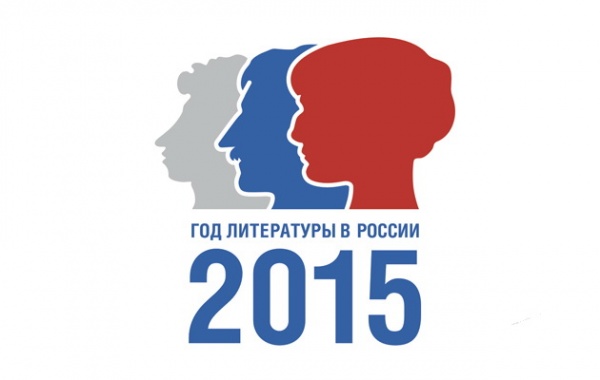 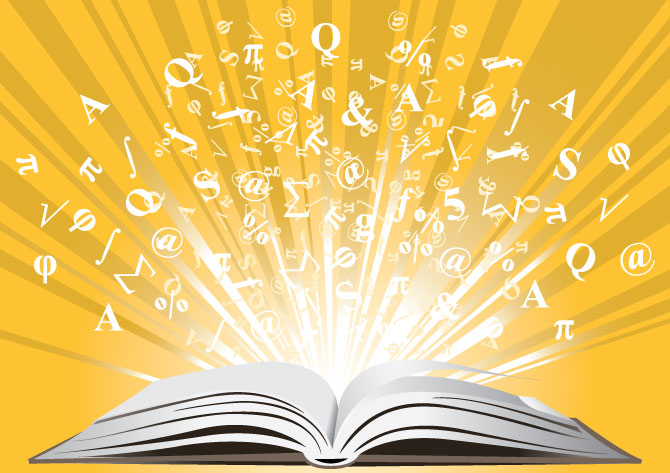 КОНКУРС ЧТЕЦОВ
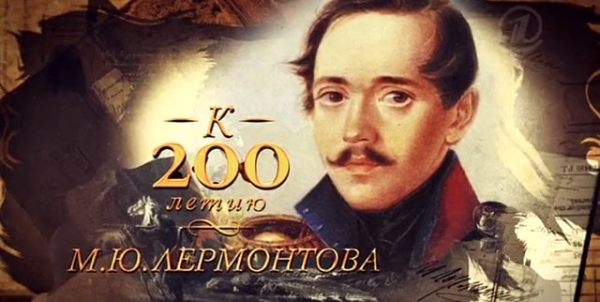 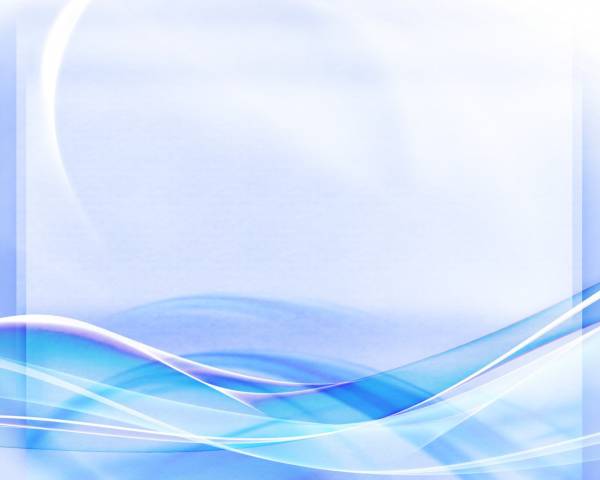 Великий русский поэт
Михаил Юрьевич Лермонтов
родился 15 октября 1814 года 
   в Москве
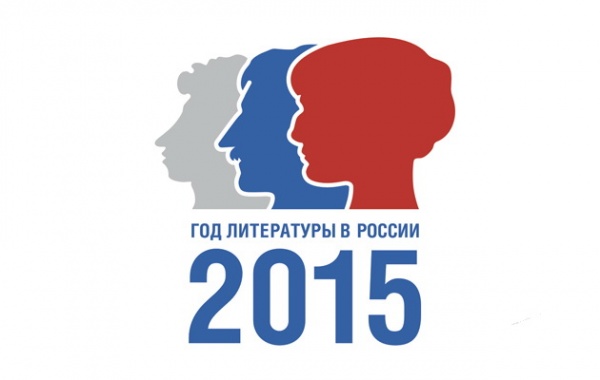 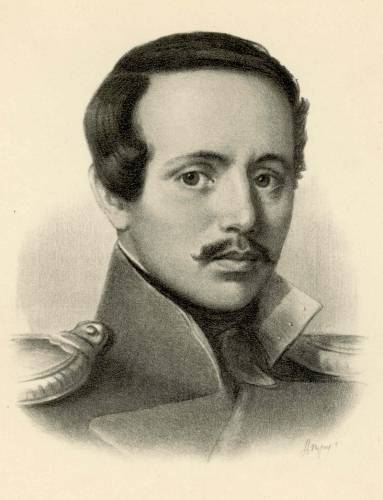 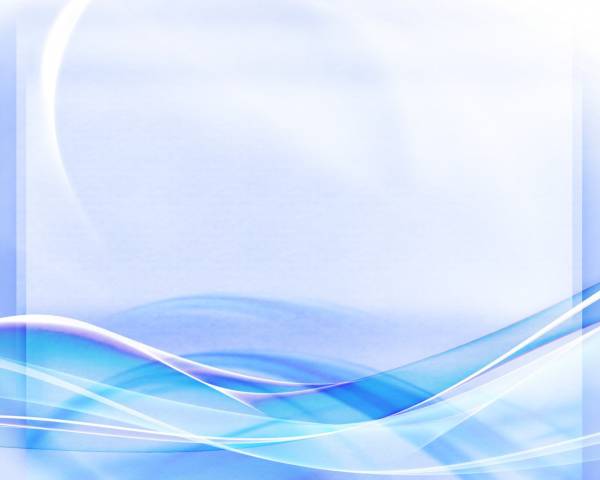 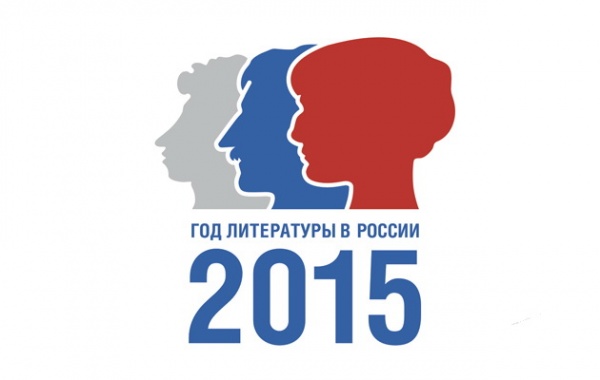 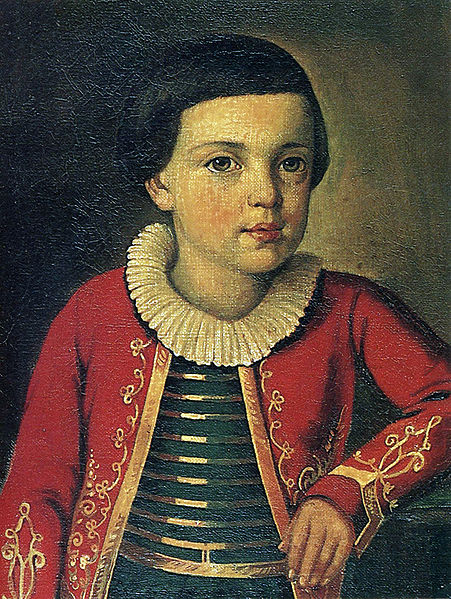 На портрете неизвестного художника
маленький Лермонтов лет 6-8 
с тёмными,
гладко причёсанными волосами, большими тёмными глазами и умным     взглядом
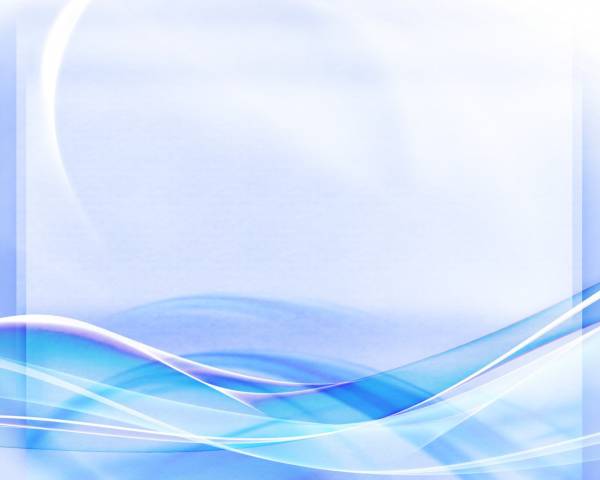 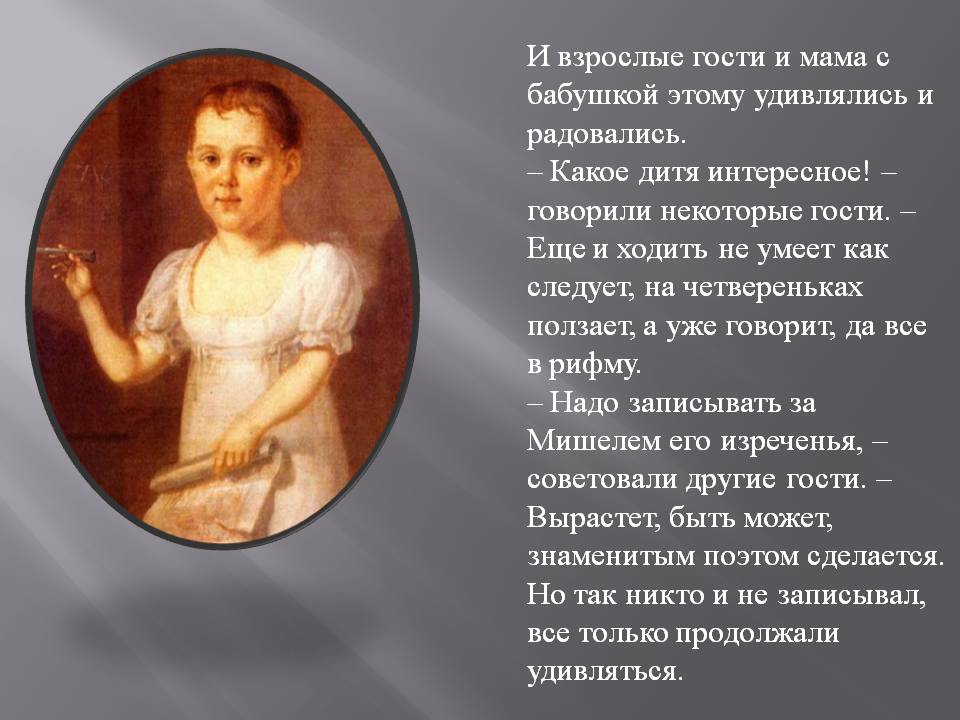 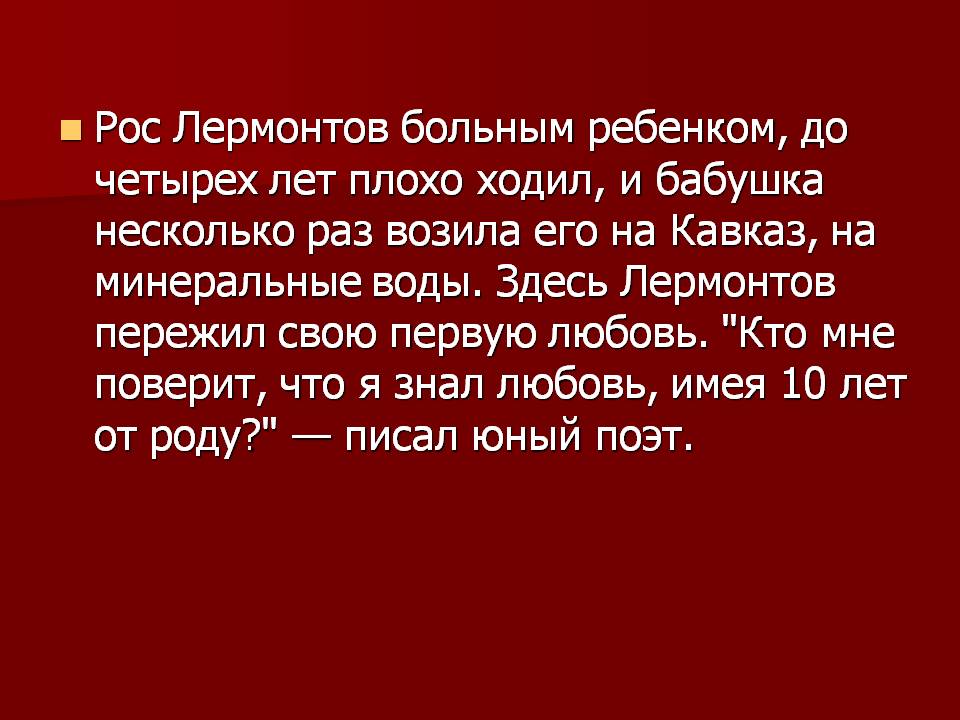 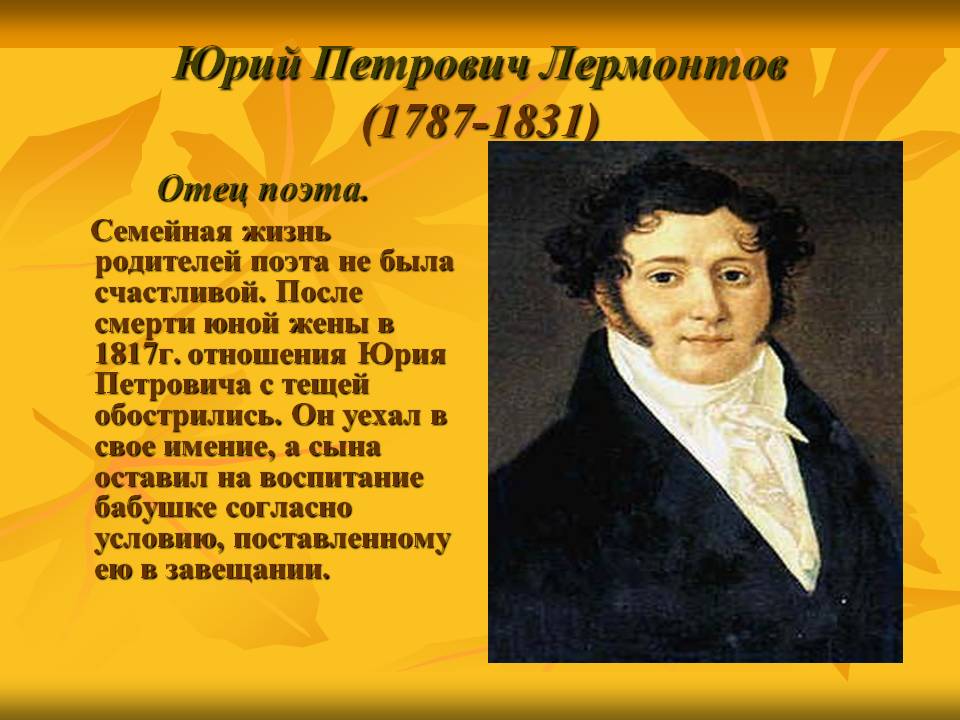 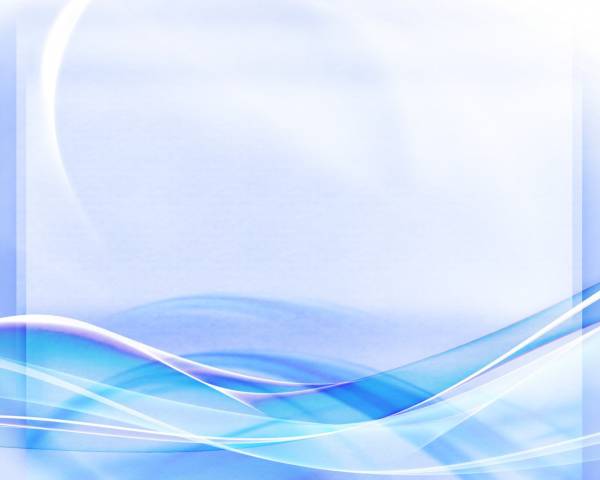 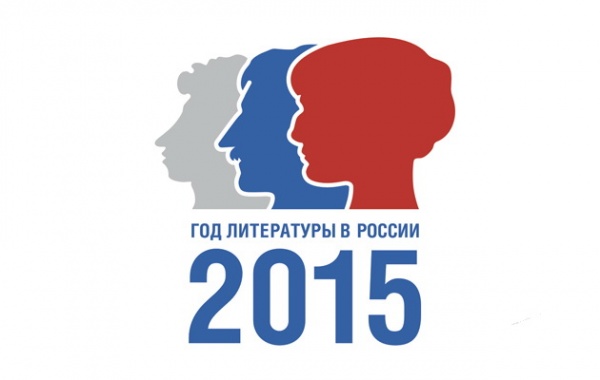 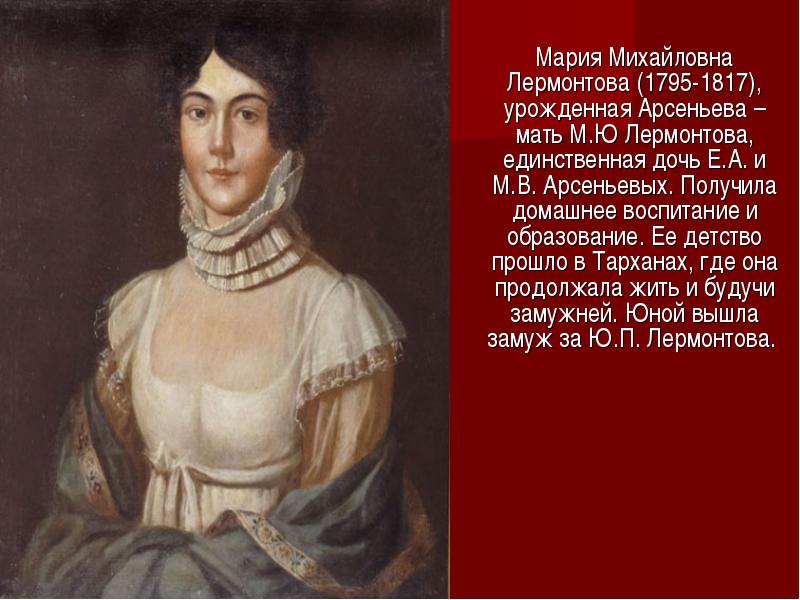 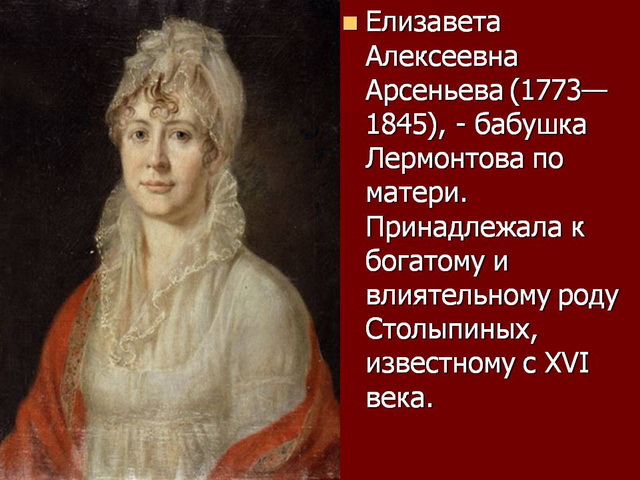 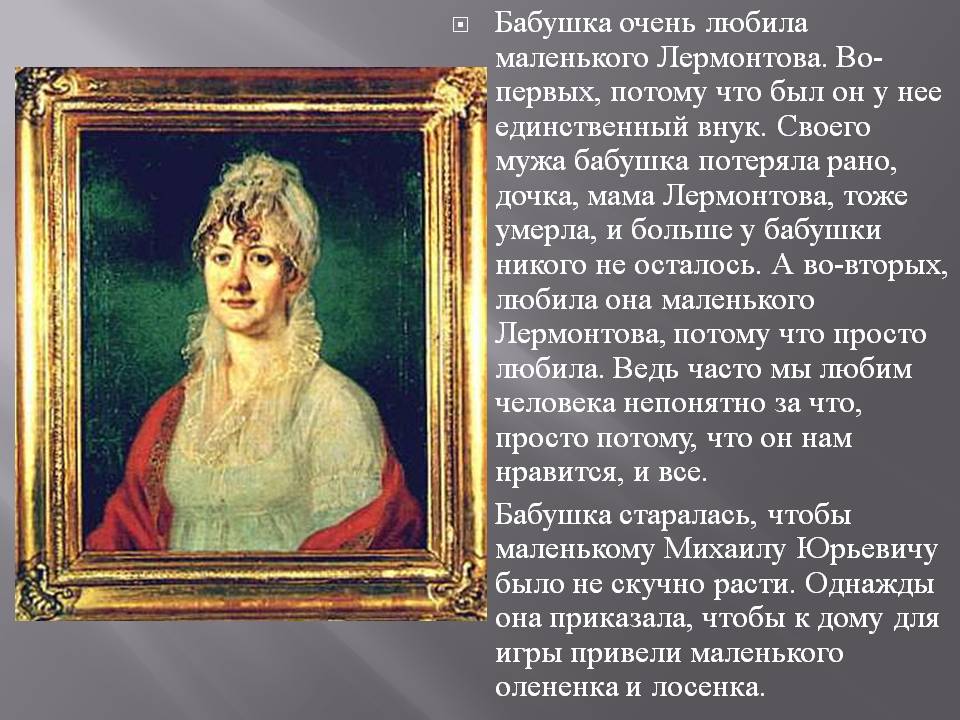 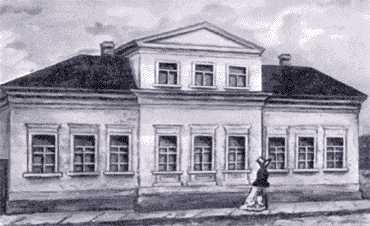 В этом доме в Москве родился
Михаил Юрьевич Лермонтов
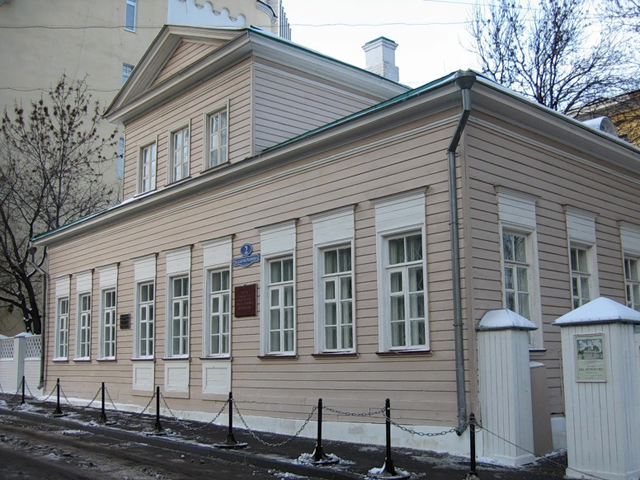 Имение бабушки Елизаветы 
Алексеевны Арсеньевой
В Тарханах Пензенской губернии
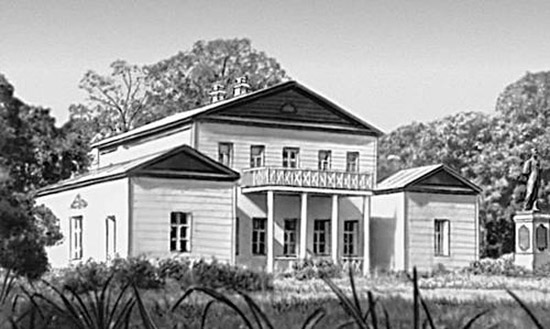 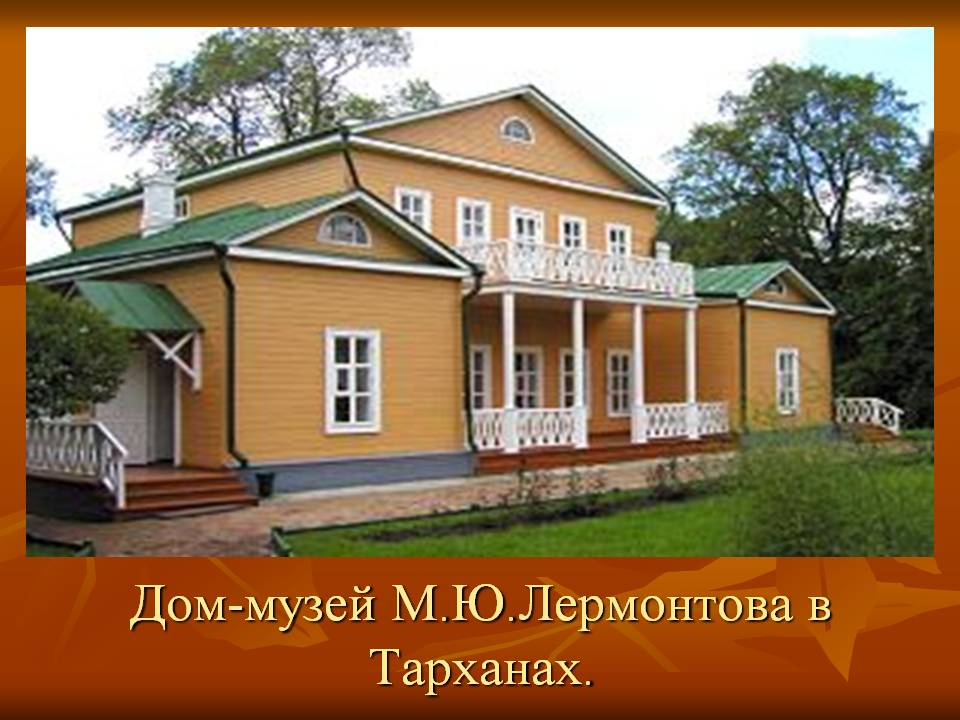 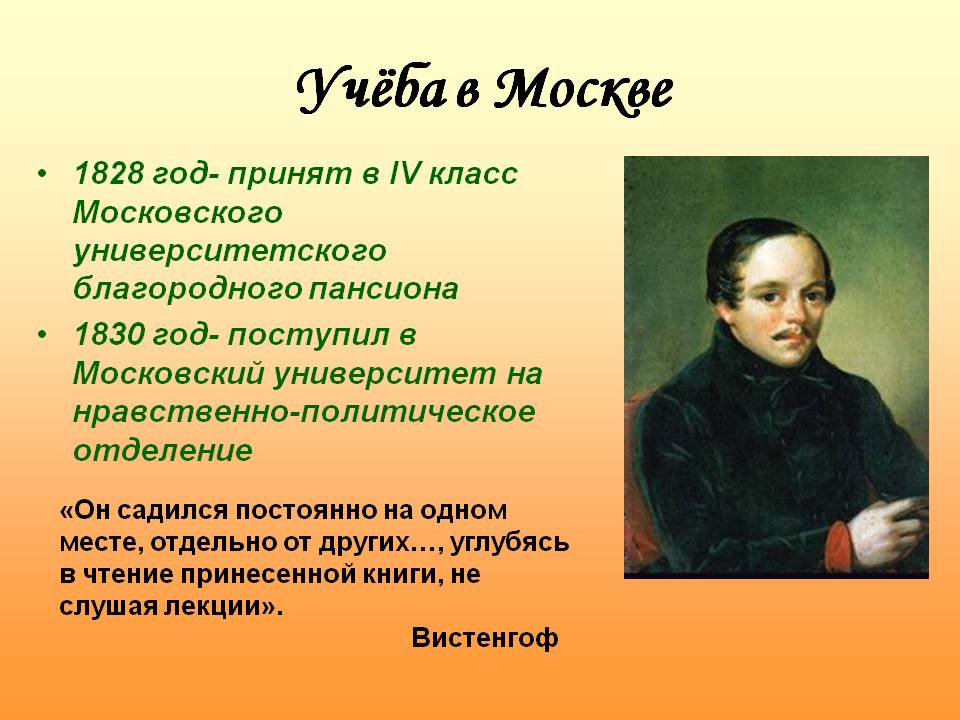 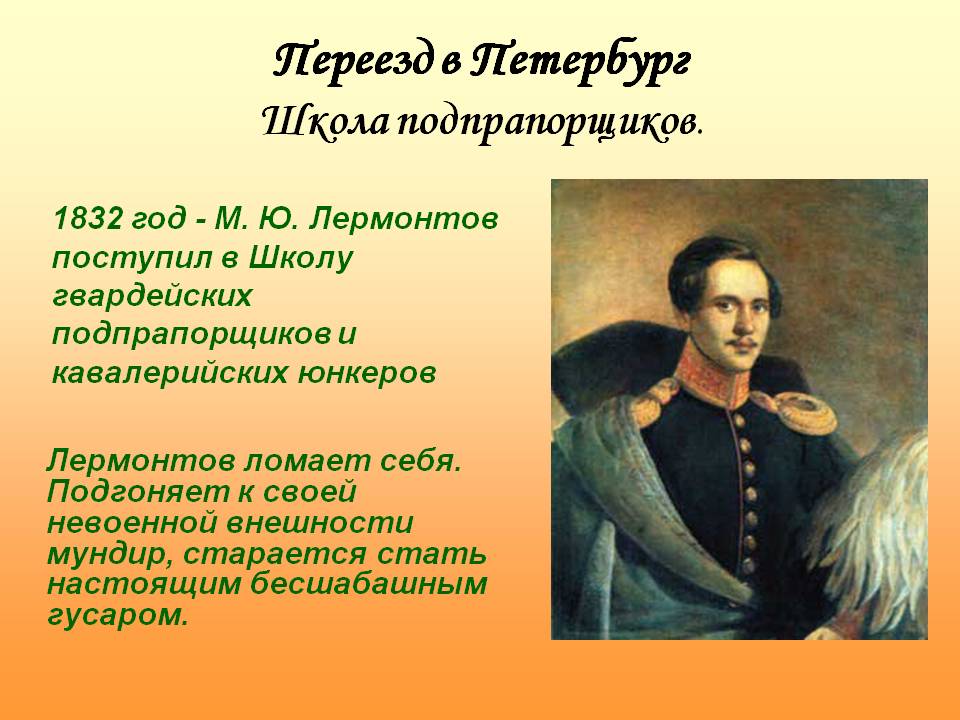 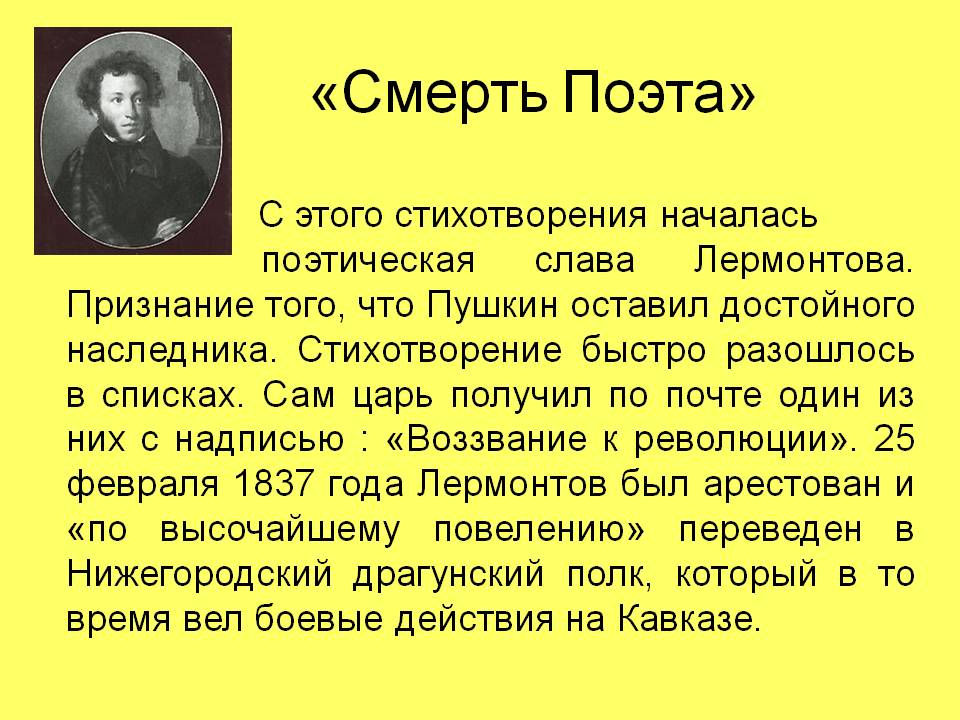 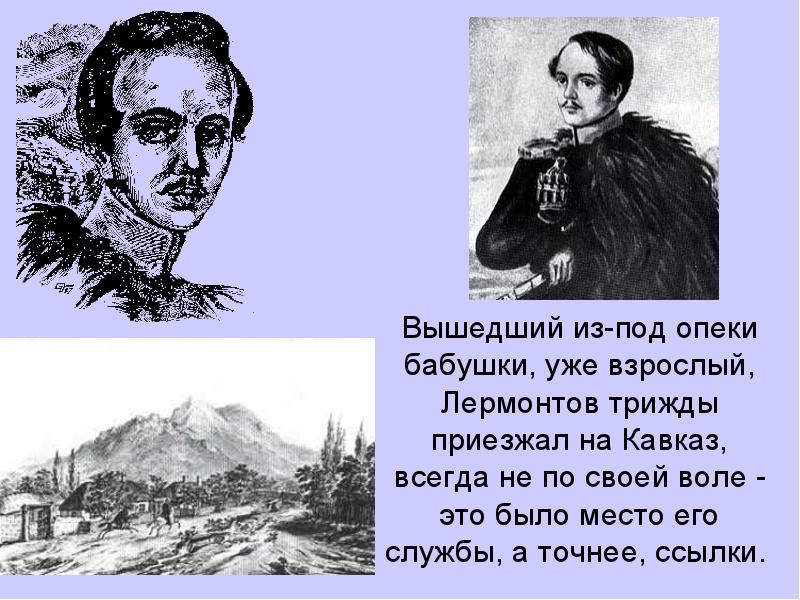 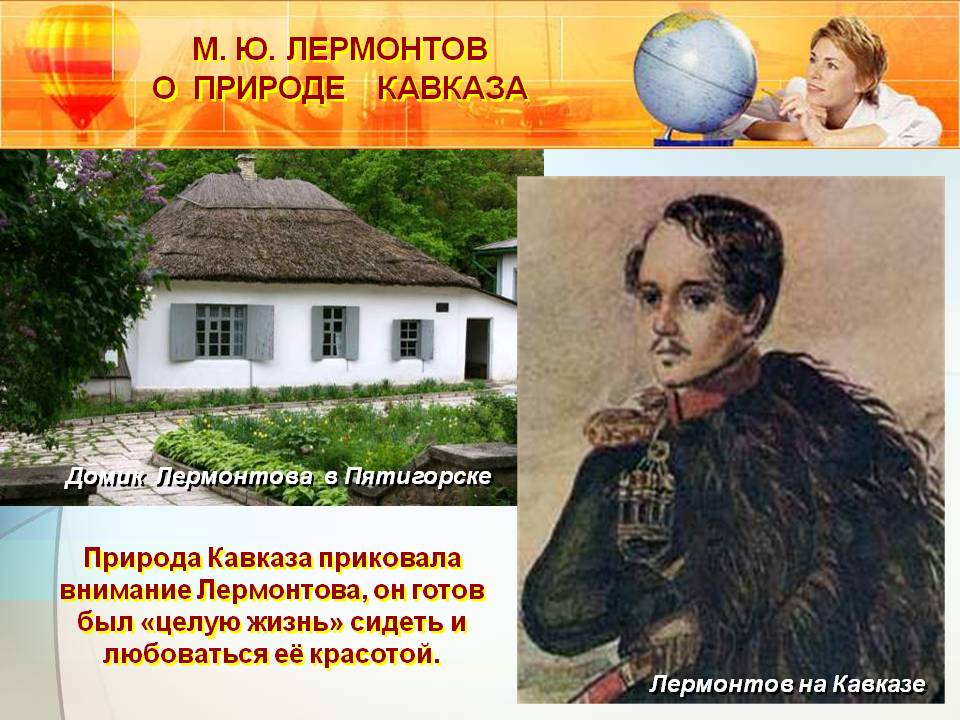 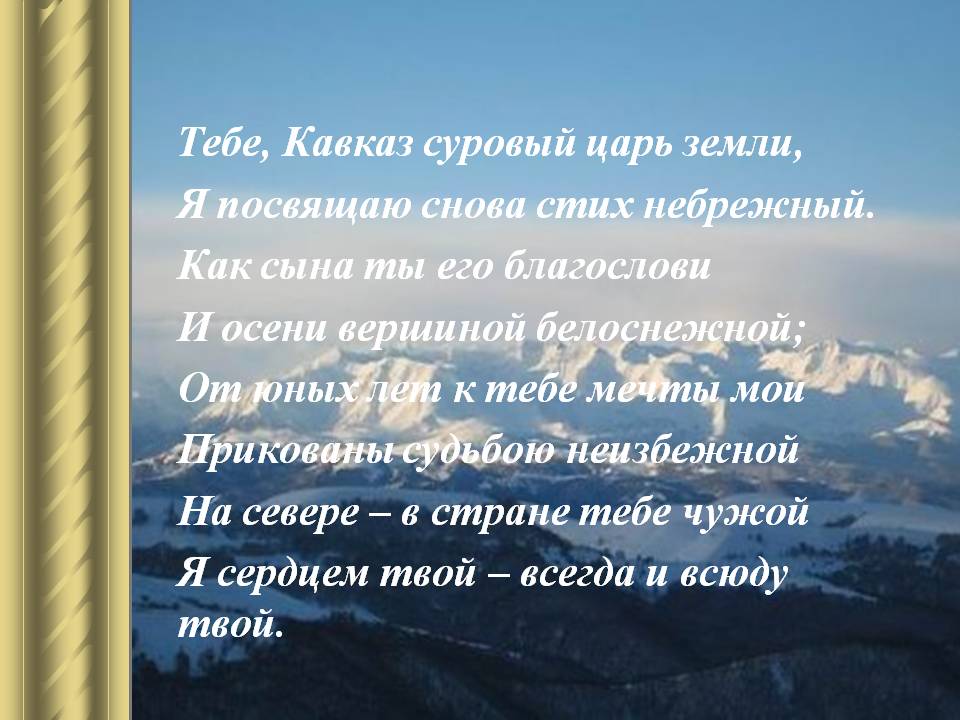 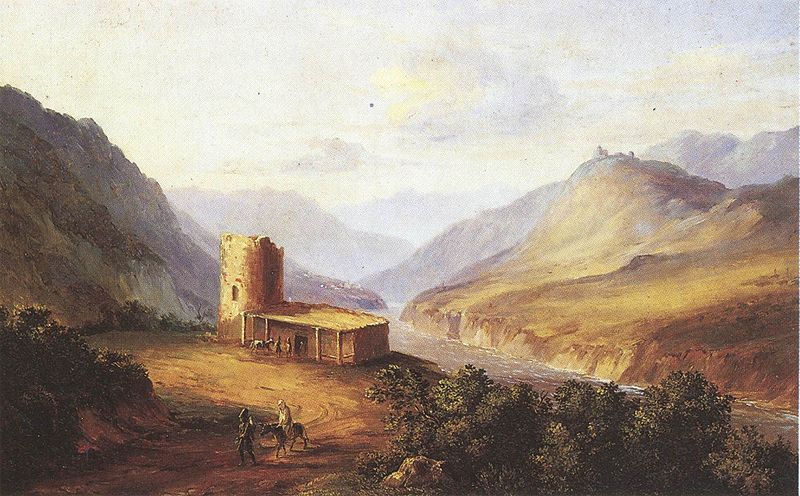 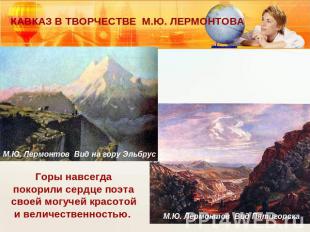 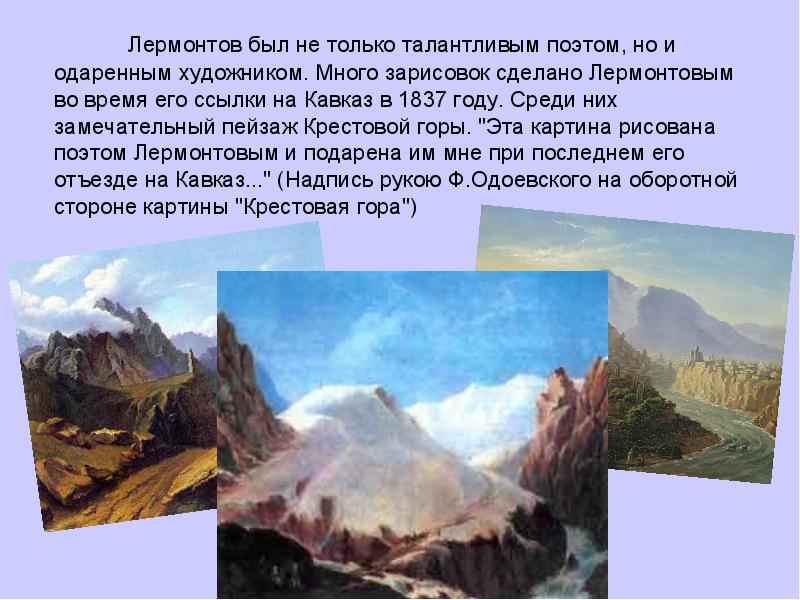 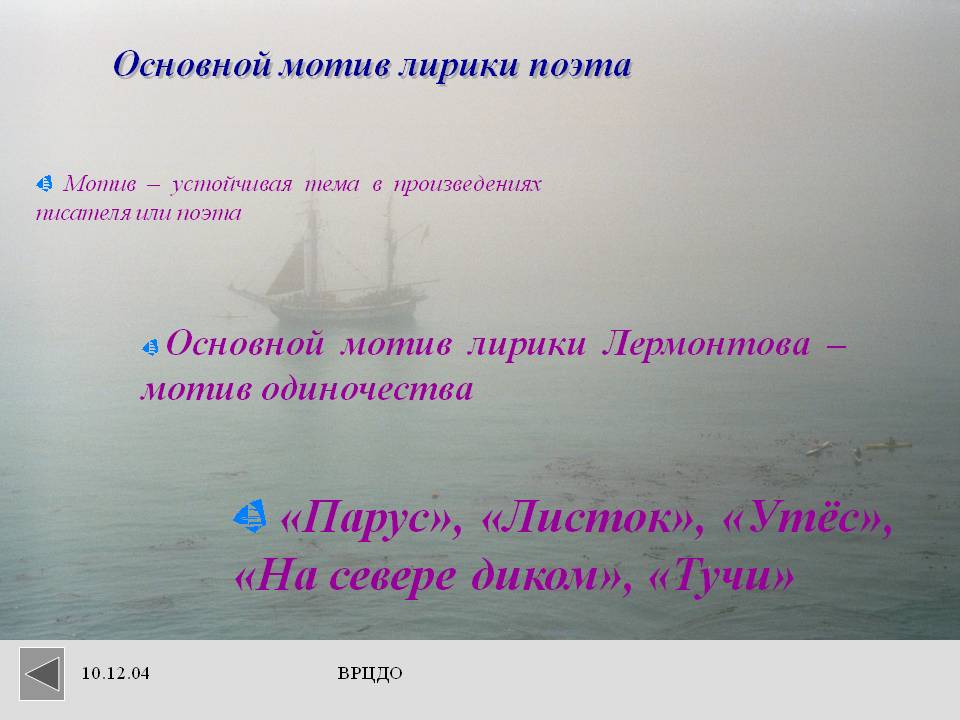 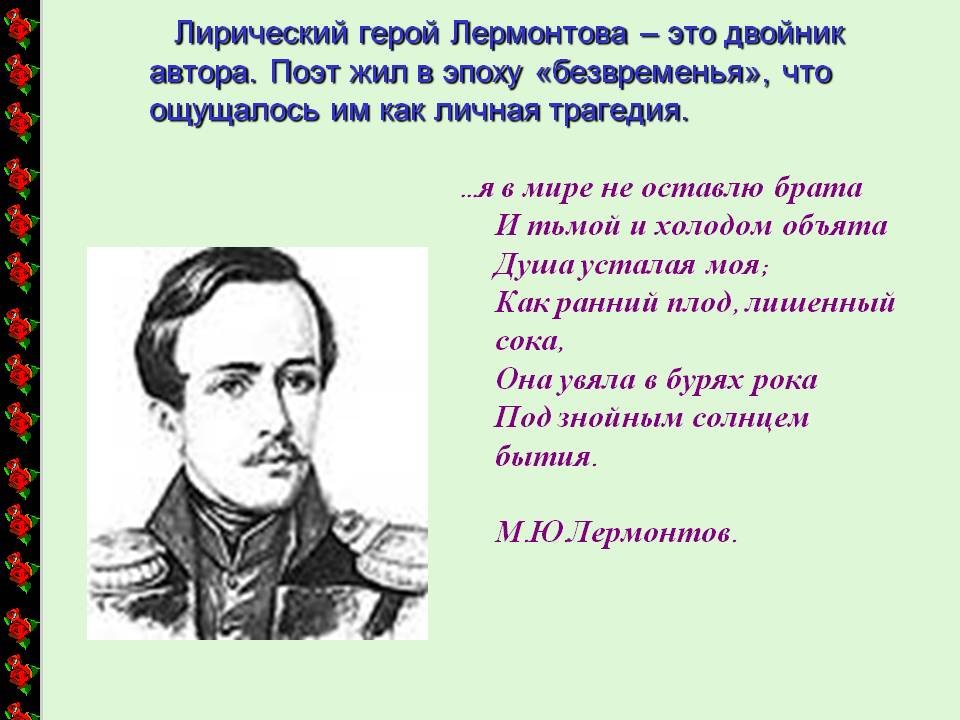 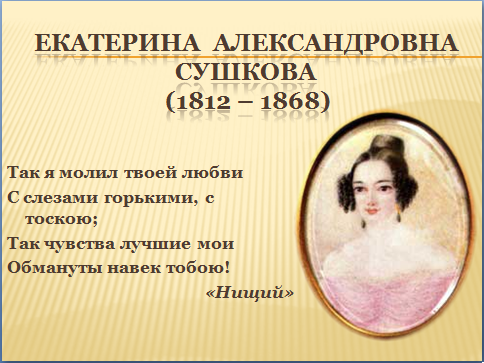 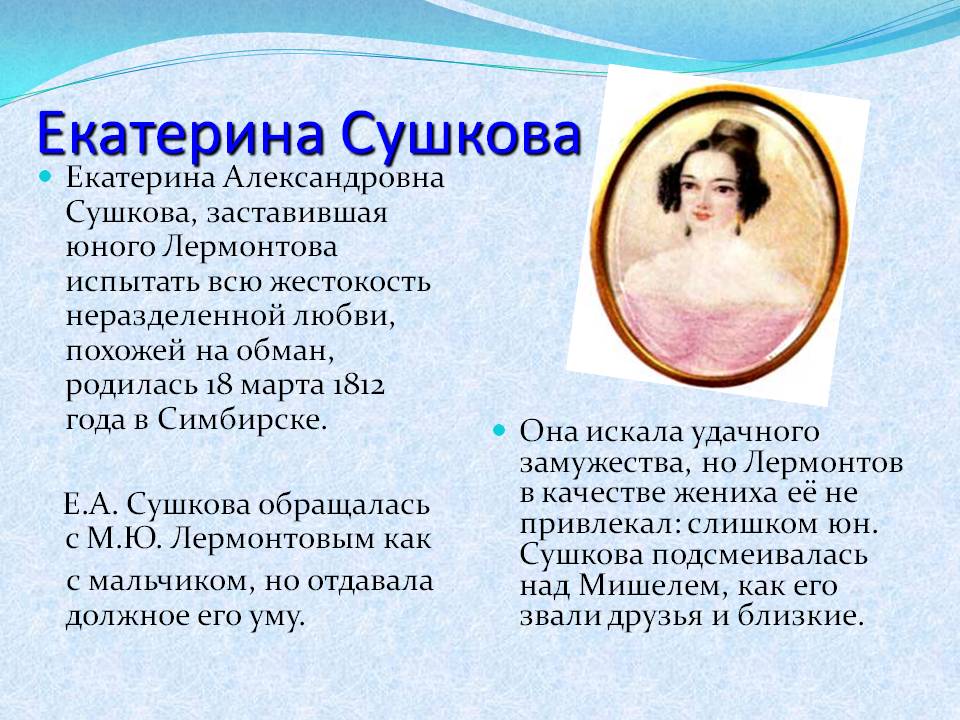 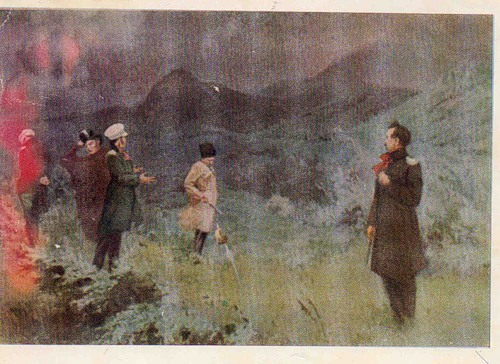 27 июля 1841 года М.Ю.Лермонтов был убит на дуэли